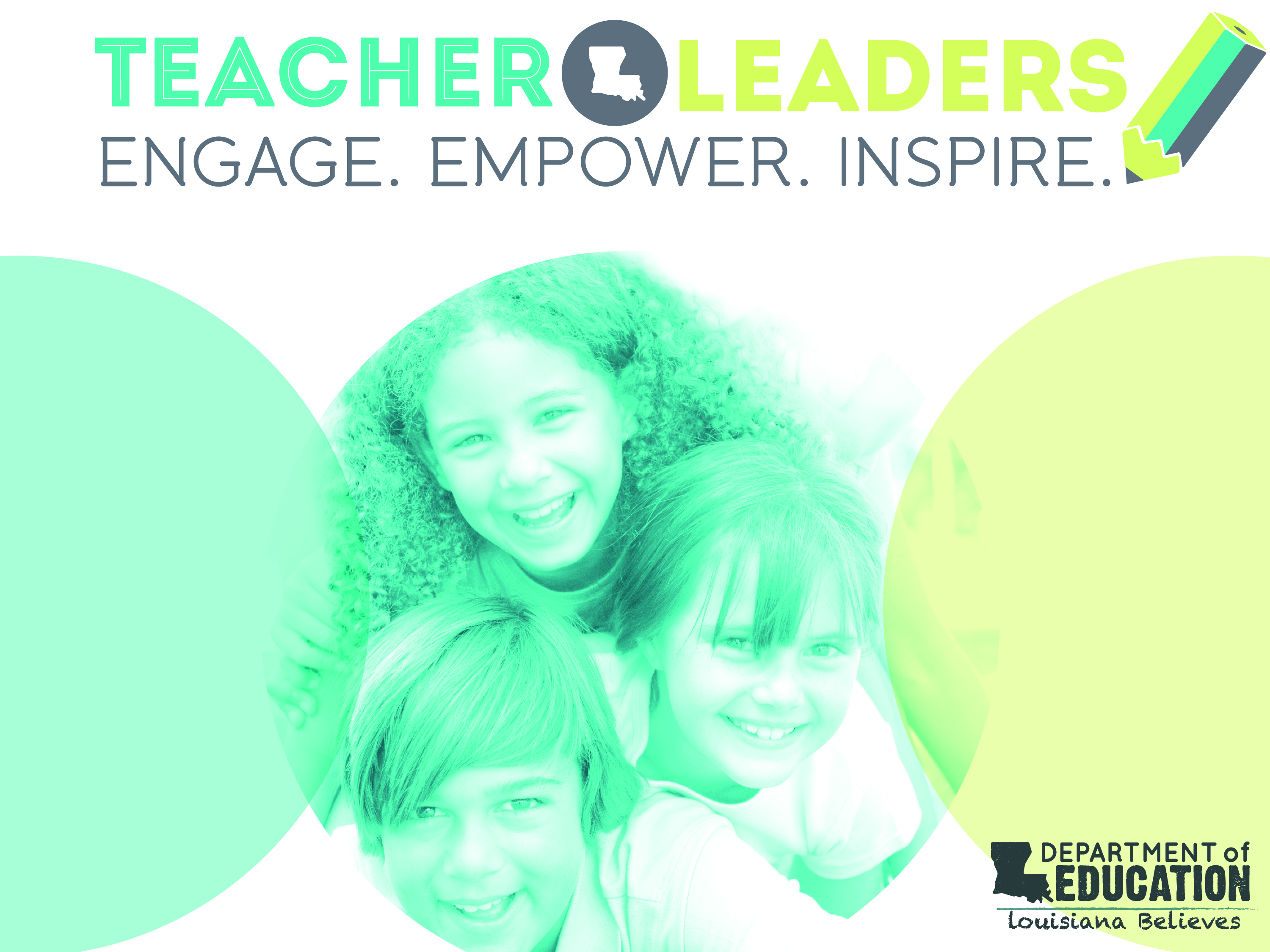 Rigor in Math Instruction
[Speaker Notes: 2 minutes

Introduction and Welcome]
Welcome!
Please have open on your computer:  
Session Power Point 
HANDOUT 1: Reading about Rigor
HANDOUT 2: Excerpts from Compass
HANDOUT 3: Rigor in the Standards
Grades 6-8 Math Guidebook

Missing the materials?  (1) find a USB drive in the room or (2) download them from the Teacher Toolbox
Louisiana Believes.
2
[Speaker Notes: 1 minute

Be sure participants have the materials they will need to participate in the session. 

If possible, have participants take care of this just prior to the session starting.]
Instructional Vision
To meet these raised expectations, we must clarify our focus on what our students need. Specifically, we must ensure this year that our students…

Master math concepts of priority, on-level content and practice standards (not just procedures) 

Master targeted remedial content that allows practice faster focus of on level content
Louisiana Believes
3
[Speaker Notes: 2 minutes 

Review slide.

Key Points:
Students should be learning and demonstrating more than their ability to reproduce a procedure that will get a correct answer. 
Students should be able to demonstrate an understanding of the concepts in order to master the standards fully. 
In order to allow students to access on-level content more quickly, students should be provided with targeted remediation as needed rather than re-teaching all of the concepts from the previous grade-level.]
Objectives
By the end of this presentation, participants will:
Define rigorous math instruction incorporating personal experiences, Common Core Standards, and Compass expectations
Explain how the components of rigor are evident in the standards and in tasks aligned to the standards
Louisiana Believes.
4
[Speaker Notes: 1 minute

Read slide.

Key Points:
By defining rigorous math instruction and explaining how the components of rigor are evident in the standards and tasks, teachers will be able to more easily identify the concepts students need to master the priority, on-level content of their grade. Teachers will also be able to apply their definitions of rigor and identify the components of rigor in standards to be targeted for remediation in order to help students gain access to on-level content more quickly.]
What is Rigor?
How do you define “rigor” and/or “rigorous instruction”?

Develop a personal definition of “rigorous instruction” or “rigor.”
Discuss your definition with others around you
Be prepared to share your definition with the whole group
Louisiana Believes.
5
[Speaker Notes: 5 minutes

Review the slide. After participants have taken some time to think about their definitions, have them share their definition with others around them. Ask some participants to share their definitions with the whole group. Discuss the different definitions as a whole group and record the similarities and differences in the definitions on chart paper.


Key points:
The word “rigor” is never actually used in the standards themselves although it is an identified shift and definitely implied. 
Participants should develop their own personal definition of rigor or rigorous instruction. 
Questions to consider:
What do you think of when you hear the word rigor? 
What does it mean for classroom instruction? 
It is important to know where people are starting in their understanding of the term “rigor” in order to develop a shared understanding]
What is Rigor?
How do others define “rigor”?

Read the provided articles (Handout 1)
Publishers’ Criteria 
“What’s All This Talk about Rigor?” NCTM Article—read “Rigor in Instruction” and “Rigor Involves Everyone”
Consider the following
What information supports your definition?
What information is different from your definition?
Were you surprised by any of the information?
Be prepared to share your findings with the whole group
Louisiana Believes.
6
[Speaker Notes: 8 minutes 

Review the slide. Have participants read the articles provided in Handout 1 as they consider the questions on the slide. For the NCTM article, they should only read the “Rigor in Instruction” and “Rigor Involves Everyone” sections. After about 4 minutes have participants discuss their thoughts with the people around them.

Key points:
Rigor is tenacity, thoroughness, perseverance, focus on quality, extensions, multiple paths, multiple connections, challenging, requires reasoning and sense-making, relevant, engaging, and encourages productive struggles. 

Rigor is NOT a larger quantity of stuff to do, more difficult numbers, one solution path, minimal effort, skill and drill, teacher-centered, memorization only, and tricks to get answers.]
What is Rigor?
Educators should pursue, with equal intensity, three aspects of rigor:
Conceptual understanding
Procedural skill and fluency
Applications
Louisiana Believes.
7
[Speaker Notes: 1 minute

Review the slide. 

Key points: 
Knowing how rigor is defined by the standards allows teachers to Set Instructional Outcomes (Component 1c of Compass) which are appropriate for their students and reflect the different types of learning: conceptual understanding/knowledge, procedural skills, and applications of those knowledge and skills (application).
This is the working definition of rigor—when one refers to rigor in mathematics, this is the definition they are referring to.
Important to understand the components of this definition to plan effective assessment and instruction.]
What is rigor?
Louisiana Believes.
8
[Speaker Notes: 2 minutes

Review slide.

Key points:
Teachers develop students’ conceptual understanding of key mathematical concepts by presenting brief conceptual problems those presented on the slide.
Notice in both of the examples, there is very little, if any, computation. 
Students must work sufficiently with the concepts to be able to make meaning of the problems, find a path to find or develop an answer, and use the concepts they have learned to be successful with the questions. 
Classroom discussions about problems like these can offer opportunities to engage in mathematical practices such as constructing and critiquing arguments. 
Conceptual understanding is most thoroughly addressed in those places in the standards that call explicitly for understanding or interpreting—place value, whole number products, fractions, fraction products, expressions as records of calculations, etc.]
What is rigor?
Educators should pursue, with equal intensity, three aspects of rigor:
Conceptual understanding
Procedural skill and fluency
Applications
Louisiana Believes.
9
[Speaker Notes: 2 minutes

Review slide.

Key points:
Fluency is a focus of grades K-6 as there are specific standards at each grade level that set expectations for fluency for each grade. 
Students are fluent with procedures and skills when they are ACCURATE and reasonably fast. 
Accuracy is a major aspect of rigor. If a student says that 4 x 3 is 11, there is no valid conceptual understanding that supports this answer. 
Students must be able to determine when an answer is incorrect. 
Students are expected to produce accurate answers based on the mathematics they have learned. 
Other procedures, such as using the standard algorithms and operations with expressions in grade 7-high school, are general and based on principles of mathematics—not on mnemonics and other tricks just to get the correct answer. 
Progress toward goals of fluency and procedural skill are interwoven with students’ developing conceptual knowledge. 
When manipulatives and concrete representations are used, they should be connected to written and symbolic methods in order to connect the concepts with the procedures. 
Students should be supplied with sufficient practice with procedural problems.]
What is rigor?
Educators should pursue, with equal intensity, three aspects of rigor:
Conceptual understanding
Procedural skill and fluency
Applications
Louisiana Believes.
10
[Speaker Notes: 2 minutes

Review slide.

Key points:
There is a difference between real-world problems and mathematical problems, or exercises rather, in a real-world context. 
Application truly occurs when students are given a situation that involves students having to make appropriate assumptions for their grade level or simplifications to model a solution. 
Application does not always have one right answer or one correct pathway to a solution. 
Applications take the form of problems to be worked on individually as well as classroom activities centered on application scenarios.
Modeling is inherent in application problems, is called for specifically in some standards (especially HS standards marked with a star), and slowly builds across grades K-8 culminating in high school mathematics.

Additional aspects of these three components:
The three aspects of rigor are not always separate—conceptual understanding and fluency go hand-in-hand; fluency can be practiced in the context of applications; and brief applications can build conceptual understanding.
Nor are the three aspects of rigor always together—fluency requires dedicated practice to that end; rich applications cannot always be shoehorned into the mathematical topic of the day; conceptual understanding will not always come along unless explicitly taught.

This is why there must be a balance of these three aspects with equal intensity.]
What is rigor?
How does “rigor” apply to classroom instruction?

Review the descriptors/indicators on the portions of the Compass rubric in Handout 2
Identify places where the language is similar to or overlaps with the definitions of rigor we have discussed
Discuss your thoughts with your small group
Be prepared to share your findings with the whole group
Louisiana Believes.
11
[Speaker Notes: 8 minutes

Review the slide. Have participants use Handout 2 to identify places on the Compass rubric where the language is similar to or overlaps with the definition of rigor. Have participants share their thoughts with the people around them. Ask some participants to share their thoughts with the whole group.

Key points:
Learning outcomes are a number of different types:
Factual/procedural knowledge
Conceptual understanding
Thinking and reasoning skills
Mentioned in all indicators of Component 1C; in order to earn an HE rating, student outcomes must represent a balance of the different types of outcomes listed above.]
Rigor in the Standards
Read page 11 in the Grades 6-8 Math Guidebook.
What does the guidebook say about rigor?
Discuss your thoughts with your small group
Be prepared to share with the whole group
12
[Speaker Notes: 4 minutes

Review the slide. Have participants read page 11 in the Grades 6-8 Math Guidebook and discuss their thoughts with the people around them.

Key points:
Student fluency is critical, but of equal importance is the student’s ability to demonstrate conceptual understanding.
Examples are provided to show the difference between teaching and assessing the procedure versus the concept.
Students need to know procedures to be able to solve the problems, but also need conceptual understanding in order to know when to apply the procedures to different situations.]
Rigor in the Standards
Conceptual Understanding:
3.NF.1    Understand a fraction 1/b as the quantity formed by 1 part when a whole is partitioned into b equal parts;  understand a fraction a/b as the quantity formed by a parts of size 1/b.
Procedural Skill and Fluency:
5.NBT.5  Fluently multiply multi-digit whole numbers using the standard algorithm.
Application:
7.NS.3  Solve real-world and mathematical problems involving the four operations with rational numbers.
13
[Speaker Notes: 2 minutes

Review the slide. 

Key points:
The slide identifies some of the key words to look for when determining if a standard should be assessed for conceptual understanding, procedural skill and fluency, or through an application type problem.
Other words that would highlight a “conceptual understanding” standard are interpret, recognize, describe, explain…
The wording of each standard can help the teacher determine what the main goal of this standard is.
While this slide shows examples of standards that highlight one specific component of rigor, there are standards that combine the understanding, fluency, and application and teachers will have to be able to sift out the difference. 
Be mindful of the specifics in the standards in terms of limits to the numbers, types of expressions, properties, etc. Going beyond these limits does not necessarily mean the items/instruction is more rigorous, especially if students haven’t mastered the concept within the stated limitations. Many of these limitations can be found in the footnotes in the standards or within the standards themselves.]
Rigor in the Standards
Consider the following standards:
4.NF.A.2
7.NS.A.2d
F-IF.A.2
For each standard:
What is the conceptual understanding/learning?
What is the procedural skill?
Louisiana Believes.
14
[Speaker Notes: 8 minutes

Have participants open Handout 3 and read each of the standards given. Review the slide. After providing some time for participants to do this individually or in small groups, have some participants share the concepts and skills they identified with the large group. 

Key points:

These standards require both conceptual understanding and procedural skill. This activity is designed to help teachers sift out the difference in the standards and be able to identify what conceptual understanding is required versus what procedural knowledge is required. 

4.NF.A.2
Concepts: size of fractions (comparison); fractions must refer to the same whole; meaning of the symbols
Procedural skills: creating common denominators; drawing models to represent fractions; locating fractions on the number line

7.NS.A.2d
Concepts: division (what does division mean); how division relates to a rational number in the form of a/b; difference between terminating/repeating decimals and non-terminating/non-repeating decimals
Procedural skill: long division; division with decimals

F-IF.A.2
Concepts: function notation; interpreting functions in a context
Procedural skill: evaluating a function]
Guidebook Tasks
Open the Grades 6-8 Math Guidebook to page 38.
Review the task on pages 38 – 41
Consider the questions
Which standards does this task address? 
For each standard, identify the concept and the procedure required to master the standard. 
Which aspect(s) of rigor are addressed in this task?
How does the task match the rigor required by the standard?
Louisiana Believes.
15
[Speaker Notes: 8 minutes

Have participants open the Grades 6-8 Math Guidebook to page 38. Review the Low Temperatures task on pages 38-41. Review the slide. Have participants discuss their thoughts with the people around them. Ask some participants to share some thoughts with the group. 

Key points:
Conceptual understanding:
Understanding the term “opposite”
Recognizing opposites
Comparing the size of negative numbers
Interpreting the meaning of negative numbers in a context
Meaning of absolute value

Procedural skill:
Plotting numbers on the number line]
Guidebook Tasks
Turn to page 132.
Review the task on pages 132-138
Consider the questions
Which standards does this task address? 
For each standard, identify the concept and the procedure required to master the standard. 
Which aspect(s) of rigor are addressed in this task?
How does the task match the rigor required by the standard?
Louisiana Believes.
16
[Speaker Notes: 8 minutes

Have participants turn to page 132 and review the Park Area task on pages 132-138. Review the slide. Have participants discuss their thoughts with the people around them. Ask some participants to share some thoughts with the group. 

Key points:

Concepts:
Unit rates (standard 7.RP.A.1)
Scale drawings (standard 7.G.A.1)
Understanding what a given scale for a drawing means (standard 7.G.A.1)
Area (standard 7.G.A.1)

Procedural skill:
Computing unit rates using lengths and other quantities in like and different units (standard 7.RP.A.1)
Computing actual lengths from scale drawings (standard 7.G.A.1)
Finding area of irregular shapes given scale drawings (standard 7.G.A.1)

Application:
This task is not a typical task that requires students to simply compute lengths and areas.
Students must apply their understanding to be able to make a choice 
Students must be able to justify their choice with their work and understanding]
Reflection
How can understanding the rigor in mathematics help our students achieve mastery of the standards?
What is one thing you can apply immediately?
What is one thing that made you think in a different way?
What information do you plan to share with your colleagues?
Louisiana Believes.
17
[Speaker Notes: Have participants think about the questions. Allow some participants to share their thoughts with the group.]